Внешняя образовательная среда моего кабинетаМАОУ «Байкаловская СОШ» Учитель  Бронникова М.Г.
Актуальность работы
Классная комната – одно из основных рабочих помещений школы. В кабинете учитель с учениками проводит около 6-8 часов вдень. От качества среды в учебных помещениях во многом зависит их:
Самочувствие
Работоспособность
Состояние здоровья
 Попадая  впервые в новое помещение, человек оценивает его по ряду     параметров факторов воздействия на человека состоянию визуальной среды:
Цветовая гамма
Освещенность
Расположение отдельных предметов, интерьера
оформление стен, озеленение
 Всё это создает благоприятную или неблагоприятную визуальную среду.
Цветовое оформление
Выбор цветового оформления, способствующий успокоению и активизации детей в разные периоды обучения в моём учебном кабинете – светло-оранжевый (персиковый). На задней стене на шкафах и на окнах озеленение - цветы.  Психологи утверждают, что:
Зелёный цвет.  Ученики будут спокойными, доброжелательными и уравновешенными. Материал будет хорошо запоминаться. Зелёный цвет (если его много) – успокаивает, но клонит ко сну.
Оранжевый – этот цвет поднимает настроение и сделает помещение «теплее». Оранжевый цвет стимулирует мыслительную активность.
Учебная зона- 2013г
Учебная зона – январь 2017 г
С.Я. Маршак Пьеса-сказка «Двенадцать месяцев» (1 марта 2017 г.)
Информационная зона
Классный уголок 4 класса
Районная военно-спортивная игра «Зарничка» (27февраля 2017 г.)
2017  год экологии в России
Конкурс рисунков на экологическую тему
Областной конкурс «Зелёная планета» (5 человек)
Урок окружающего мира«Россия и её соседи»
Зона отдыха
Переменки
Девиз: Мы едины и непобедимы.
Праздник  «День матери»- ноябрь
Внеурочная деятельность (естественно-научное направление)
Проект «Удивительный чай!»
Опыт «Неньютоновская жидкость
Неньютоновская жидкость. Что это такое? Это одновременно твердое и мягкое вещество, свойства которого противоречат законам физики, открытым Исааком Ньютоном. Отсюда и название. 
При быстром и резком воздействии на нее силы она становится похожей на твердое тело, а при медленном - становится жидкостью.
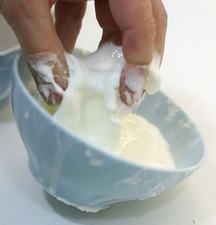 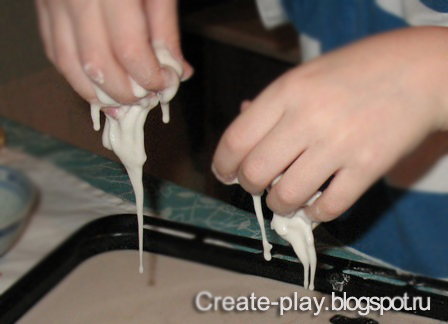 Эксперимент «Лавовая лампа»
История лавовой лампы началась с идеи английского инженера Эдварда Крэйвена Уолкера. В 1963 году, смешав обычные вещества в правильной пропорции, он поразился красоте необычного эффекта, который производило движение воска в жидкости – этот эффект принес лавовой лампе всемирную славу.
Похожий эффект мы можем наблюдать и дома, сделав несложный эксперимент.
Для этого понадобится:
1. Соль.
2. Вода и пищевой краситель. Если его нет под рукой - можно использовать крепкий чай, прозрачный компот (например, из вишни).
3. Растительное масло.
4. Высокий прозрачный стакан или стеклянная банка.
1 марта 2017 год (после зимней спячки)
Конкурс «Сэлфи с учителем» (работа Шарифуллина Ромы)
Зелёный уголок
Бытовая зона
Моё Портфолио…